FSO Last Update 2012.06.071.6.0
Copyright 2005-2010 Kenneth M. Chipps Ph.D. www.chipps.com
1
What is FSO
FSO or Free Space Optics is a laser based system used to create a wireless link with light, instead of using a radio frequency
2
Copyright 2005-2010 Kenneth M. Chipps Ph.D. www.chipps.com
Why Use FSO
The advantages of FSO include
No need for a license
No right of way issues, since for the most part you may shoot a signal across anyone’s property at any time
High throughput levels these systems can achieve
No interference from radio frequency signals
Better security than a radio frequency signal
3
Copyright 2005-2010 Kenneth M. Chipps Ph.D. www.chipps.com
Method of Operation
FSO systems operate very much like a fiber optic connection using a cable
The main difference being the attenuation in a cable is known and controllable
Whereas in a FSO link that uses the atmosphere as the media, the exact attenuation of the link can vary by the second and is unknowable
4
Copyright 2005-2010 Kenneth M. Chipps Ph.D. www.chipps.com
Method of Operation
To make this type of system work a device known as a laser diode is used to produce a signal in the first part of the near infrared range, which is just above visible light at 700 nanometers or nm
The most common wavelengths used are 780 nm to 900 nm and 1500 to 1600 nm
5
Copyright 2005-2010 Kenneth M. Chipps Ph.D. www.chipps.com
Method of Operation
The laser diode differs from the traditional laser in that it is simpler, smaller, and lower powered
The device on the other end that receives the signal is a photodiode
A transceiver has both devices so that the units can send and receive
For example
6
Copyright 2005-2010 Kenneth M. Chipps Ph.D. www.chipps.com
Method of Operation
7
Copyright 2005-2010 Kenneth M. Chipps Ph.D. www.chipps.com
Method of Operation
Either a LED – Light Emitting Diode or semiconductor laser can be used to generate the signal
LEDs are used for low data rate applications as the beam is not as precise as the laser beam
LEDs operate in the 700 to 900 nm range
Semiconductor laser based systems can operate at short or long wavelengths
8
Copyright 2005-2010 Kenneth M. Chipps Ph.D. www.chipps.com
Method of Operation
A laser can produce a more coherent beam
This allows longer distances to be connected
A laser can also cycle on and off faster than an LED, which produces higher data rates
Regardless, the beam between the two units is transmitted as a narrow infrared light beam
9
Copyright 2005-2010 Kenneth M. Chipps Ph.D. www.chipps.com
Method of Operation
A telescope consisting of either lenses or a mirror is used to narrow and direct the beam produced by the LED or laser
This beam is conical in shape and diverges from one side of the link to the other
The amount of beam spreading is determined by the size of the transmitting lens
10
Copyright 2005-2010 Kenneth M. Chipps Ph.D. www.chipps.com
Method of Operation
A typical FSO transmitter will generate a beam from 5 to 8 cm in diameter
At the other end of the link typical beam diameters at one kilometer range from 1 meter to 6 meters, depending on the type of beam alignment system used
11
Copyright 2005-2010 Kenneth M. Chipps Ph.D. www.chipps.com
Beam Divergence
12
Copyright 2005-2010 Kenneth M. Chipps Ph.D. www.chipps.com
Method of Operation
The ability of the unit to receive this beam is determined by the optical receiver sensitivity and the size of the receiving lens which focuses the beam on a photo detector
Beam divergence angles or spreading of the signal is typically expressed as a milliradiant value
13
Copyright 2005-2010 Kenneth M. Chipps Ph.D. www.chipps.com
Method of Operation
The conversion is
1 radiant or rad = 57.3 degrees
1 milliradiant or mrad = 0.0573 degrees
A FSO system operates at layer 1 of the OSI model as a wireless repeater
Therefore, it can carry any of the higher layer protocols
14
Copyright 2005-2010 Kenneth M. Chipps Ph.D. www.chipps.com
Method of Operation
In these systems, when they are sending data, the logical one is represented by a narrow pulse of optical energy and the logical zero by no energy
15
Copyright 2005-2010 Kenneth M. Chipps Ph.D. www.chipps.com
System Design
Let’s switch now to a more detailed discussion of the design of these systems and the parts used to create a laser beam that will carry information through the air
The design considerations include
Transmitter type
Transmitting power
Beam divergence
Receiver diode type and characteristics
16
Copyright 2005-2010 Kenneth M. Chipps Ph.D. www.chipps.com
Transmitter Type
The first consideration in system design is the optical light source, which modulates the light signal so as to generate a logical one or zero
Either a LED or a semiconductor laser is used for this
LEDs are used for the shorter wavelengths, over shorter distances, and to keep costs down
17
Copyright 2005-2010 Kenneth M. Chipps Ph.D. www.chipps.com
Transmitter Type
When a laser is used, it can be of three types
Either a FP - FabryPerot or DFB - Distributed-Feedback laser is used for longer wavelengths
For wavelengths around 850 nm a VCSEL – Vertical Cavity Surface Emitting Laser is used
18
Copyright 2005-2010 Kenneth M. Chipps Ph.D. www.chipps.com
Transmitter Type
VCSELs are lower in cost, but with excellent performance as compared to FP and DFB lasers
19
Copyright 2005-2010 Kenneth M. Chipps Ph.D. www.chipps.com
Transmitting Power
The power of the transmitting device is the next system design consideration
In general the higher the power the longer and more stable the link, but at a higher cost
But, due to safety considerations, the amount of power that can be used is restricted
20
Copyright 2005-2010 Kenneth M. Chipps Ph.D. www.chipps.com
Transmitting Power
As discussed below, FSO beams can damage the eye
There are constant arguments concerning the best wavelength to use as longer wavelengths do not damage the eye
Therefore, they can use higher transmitter power
In practice, the exact wavelength used does not matter
21
Copyright 2005-2010 Kenneth M. Chipps Ph.D. www.chipps.com
Beam Divergence
Beam divergence is a function of the transmitting lens
A more focused beam is desired, but this means a higher cost for the transmitting unit
The diameter of the receiver must be matched to the beam being transmitted
22
Copyright 2005-2010 Kenneth M. Chipps Ph.D. www.chipps.com
Beam Divergence
The larger the diameter the better the receiving unit is in maintaining a link as the building moves or the atmosphere alters the path of the transmitted beam
23
Copyright 2005-2010 Kenneth M. Chipps Ph.D. www.chipps.com
Receiver Diode Type
The type of diode used makes a difference in both performance and cost
A photodiode is used to convert the incoming light signal into an electrical signal
Two types of detectors are used, Si and InGaAs
Si or sodium based detectors are used at the shorter wavelengths
24
Copyright 2005-2010 Kenneth M. Chipps Ph.D. www.chipps.com
Receiver Diode Type
For the longer wavelengths InGaAs – indium/gallium/arsenide detectors are used in all cases
These are not used below 850 nm
Both of these types of detectors are then one of two designs, either PIN or APD
25
Copyright 2005-2010 Kenneth M. Chipps Ph.D. www.chipps.com
Receiver Diode Type
A PIN diode is a p-n junction diode with a doping profile tailored so that an intrinsic layer or i region is sandwiched between a p layer and an n layer
These type of detectors are not as sensitive as the APD
APD  - Avalanche Photo Diodes provide 100 times the level of sensitivity and greater speed than PIN diodes
26
Copyright 2005-2010 Kenneth M. Chipps Ph.D. www.chipps.com
Receiver Diode Type
Regardless of the type of detector device used, the more sensitive the detector is the better
Greater sensitivity will allow a marginal signal to be read
Higher receiver sensitivity is desirable to read in the transmitted signal, but always at a higher cost
27
Copyright 2005-2010 Kenneth M. Chipps Ph.D. www.chipps.com
Issues
The beam carrying the signal moves from one unit to the other through the air
The major difference between FSO and fiber optic cable systems comes from the replacement of fiber by the atmosphere as the conducting medium
This reduces the potential link length from thousands of kilometers to just a few
28
Copyright 2005-2010 Kenneth M. Chipps Ph.D. www.chipps.com
Issues
There are several issues or problems with laser based systems that affect their ability to perform as a data network connection
The specific limitations of these systems are the result of
Safety restrictions on laser intensity
Building movement
Weather and other light-blocking atmospheric conditions
29
Copyright 2005-2010 Kenneth M. Chipps Ph.D. www.chipps.com
Safety Restrictions
The safety restrictions on FSO systems gives rise to one of the ongoing arguments about this type of link
Some vendors use wavelengths around 780 nm as the lasers for these wavelengths are widely available
However, due to eye safety issues the power levels are much lower at these wavelengths
30
Copyright 2005-2010 Kenneth M. Chipps Ph.D. www.chipps.com
Safety Restrictions
This has lead other vendors to promote the use of lasers using the 1550 nm wavelength
These lasers may use fifty times more power than the lower wavelength lasers, as they do not damage the eye
As deployed, both wavelengths exhibit similar performance due to different scattering effects
31
Copyright 2005-2010 Kenneth M. Chipps Ph.D. www.chipps.com
Safety Restrictions
For safety rating purposes lasers are assigned to a class
This class assignment is based on the output transmission power at the exit lens
Classes used for FSO include
Class 1
These systems are safe under reasonably foreseeable conditions
They may be deployed anywhere without restriction
32
Copyright 2005-2010 Kenneth M. Chipps Ph.D. www.chipps.com
Safety Restrictions
Class 1M
These system must be installed where someone cannot look directly at them when using an optical aid, such as binoculars
33
Copyright 2005-2010 Kenneth M. Chipps Ph.D. www.chipps.com
Building Movement
Buildings move for many reasons
Building movement can be quite a problem for FSO links
Buildings are affected by heat, especially when the sun is shining more on one side than the other
As the heat expands the one side, the building changes shape
34
Copyright 2005-2010 Kenneth M. Chipps Ph.D. www.chipps.com
Building Movement
Taller buildings, generally above 20 stories, sway or turn in the wind
Earthquakes, even small ones, move buildings regardless of their height
These three things cause the FSO device to move in relation to where it was before the building changed shape or began to sway
35
Copyright 2005-2010 Kenneth M. Chipps Ph.D. www.chipps.com
Building Movement
This apparent movement causes the signal to drop
Movement is dealt with by using a larger diameter beamwidth, multiple lasers, or a beam alignment system that moves the unit as the building moves
These beam alignment systems mount the laser equipment on a steerable mount that is regulated by a measuring system
36
Copyright 2005-2010 Kenneth M. Chipps Ph.D. www.chipps.com
Building Movement
Current systems are claimed to be able to maintain a connection in a 100 mile per hour wind without any signal loss
37
Copyright 2005-2010 Kenneth M. Chipps Ph.D. www.chipps.com
Weather
The microclimate the particular system must operate in will have a profound effect on its range and reliability
Rain is not an issue, and neither is snow, unless you have a major cloudburst or a complete whiteout
This is possible in some areas during a thunderstorm or heavy snowstorm
38
Copyright 2005-2010 Kenneth M. Chipps Ph.D. www.chipps.com
Weather
Fog, which does block light, is the major problem for laser based systems
Condensation on the lens of the outdoor unit was an issue, where this is a problem the units now use both heating and cooling devices to prevent this
39
Copyright 2005-2010 Kenneth M. Chipps Ph.D. www.chipps.com
Specific Atmospheric Problems
The microclimate a FSO link operates in will contain several constituents that have an effect on the signal, such as water vapor, pollutants, and the air itself
All of these particles can absorb or scatter infrared photons propagating in the atmosphere
40
Copyright 2005-2010 Kenneth M. Chipps Ph.D. www.chipps.com
Specific Atmospheric Problems
Although it is not possible to change the physics of the atmosphere, it is possible to minimize the problems encountered by carefully choosing the transmission wavelengths
This is one of the reasons for the selection of the wavelengths used today
41
Copyright 2005-2010 Kenneth M. Chipps Ph.D. www.chipps.com
Specific Atmospheric Problems
Among other things they yield a minimum amount of attenuation due to the atmosphere
There are several physical laws and principles that define what these atmospheric problems are, such as
Absorption
Scattering
Rayleigh Scattering
Mie Scattering
42
Copyright 2005-2010 Kenneth M. Chipps Ph.D. www.chipps.com
Specific Atmospheric Problems
Turbulence
Beam Wander
Scintillation
Beam Spreading
43
Copyright 2005-2010 Kenneth M. Chipps Ph.D. www.chipps.com
Absorption
In the atmospheric window used for FSO the particles of water, carbon dioxide, and ozone present in the microclimate absorb the signal
In the near infrared range, water vapor is the primary absorber
In the higher ranges, both water vapor and carbon dioxide act on the signal
44
Copyright 2005-2010 Kenneth M. Chipps Ph.D. www.chipps.com
Absorption
1 dB per kilometer is a typical loss figure for molecular absorption
45
Copyright 2005-2010 Kenneth M. Chipps Ph.D. www.chipps.com
Scattering
Scattering describes the bouncing around of light as it passes through the atmosphere
Light scattering can drastically impact the performance of these systems
Scattering is not energy absorption
Rather, it is a redirection or redistribution of the light away from the receiver at the other end
46
Copyright 2005-2010 Kenneth M. Chipps Ph.D. www.chipps.com
Scattering
This makes the received signal at the other end much lower in power
47
Copyright 2005-2010 Kenneth M. Chipps Ph.D. www.chipps.com
Rayleigh Scattering
Rayleigh scattering is the result of the signal encountering particles that are less than one-tenth of a wavelength
In the case of FSO signals with a wavelength from 0.0015 to .0008 mm Rayleigh scattering is not a major factor, but it is still a factor over longer distances
The result is the light being reradiated in the form of a scattered wave
48
Copyright 2005-2010 Kenneth M. Chipps Ph.D. www.chipps.com
Rayleigh Scattering
An example of Rayleigh scattering is the color of the sky
This is due to blue light being scattered about four times more than red light
This refracted blue light then makes the sky itself appear to be blue
49
Copyright 2005-2010 Kenneth M. Chipps Ph.D. www.chipps.com
Mie Scattering
Mie scattering occurs for particles that are about the same size or somewhat larger than the wavelength of the signal
In the near infrared wavelength range particles called aerosols, such as fog, haze, and pollution are the major causes of Mie scattering as fog particles range from 0.01 to 0.05 mm, near the size of the signal particles
50
Copyright 2005-2010 Kenneth M. Chipps Ph.D. www.chipps.com
Mie Scattering
Fog is a major problem for FSO systems as it can attenuate the signal at up to 300 dB per kilometer
51
Copyright 2005-2010 Kenneth M. Chipps Ph.D. www.chipps.com
Turbulence
The desert might seem the perfect location for a laser based system
However, in hot, dry microclimates, air turbulence can be a problem
This occurs as the ground heats up in the sunlight
As this happens the surrounding air heats up as well
52
Copyright 2005-2010 Kenneth M. Chipps Ph.D. www.chipps.com
Turbulence
Some air cells or air pockets heat up more than others depending on the nature of the terrain
This causes changes in the index of refraction as the beam crosses these differing areas
53
Copyright 2005-2010 Kenneth M. Chipps Ph.D. www.chipps.com
Turbulence
This in turn changes the path that the light takes while it propagates through the air encountering one pocket after another, each with different characteristics
54
Copyright 2005-2010 Kenneth M. Chipps Ph.D. www.chipps.com
Beam Wander
Beam wander is the result of turbulence as the signal passes through the areas of differing refractive index
Although it is a somewhat weak association the concept of beam wander suggests that longer wavelengths will have less beam wander than shorter wavelengths
55
Copyright 2005-2010 Kenneth M. Chipps Ph.D. www.chipps.com
Beam Wander
Most modern tracking systems are able to deal with this problem, regardless of wavelength
Nevertheless it is an issue to account for
56
Copyright 2005-2010 Kenneth M. Chipps Ph.D. www.chipps.com
Scintillation
Scintillation is a specific instance of turbulence that can be commonly seen as a mirage that appears as a lake
Scintillation is a major problem for laser based systems
This problem appears as interference with the wave front
57
Copyright 2005-2010 Kenneth M. Chipps Ph.D. www.chipps.com
Scintillation
This interference is the result of temperature changes in the pockets of air through which the signal must pass
This causes the photons of light to be sent off in random directions, due to refraction
Peaks and dips in the signal level occur in microseconds
This produces receiver saturation or signal loss as a result
58
Copyright 2005-2010 Kenneth M. Chipps Ph.D. www.chipps.com
Scintillation
As these systems are typically mounted horizontally in the atmosphere at a level near the surface, they see quite a bit of scintillation
The common solution for scintillation is multiple lasers in the units and mounting the equipment away from surfaces that produce scintillation as much as possible
59
Copyright 2005-2010 Kenneth M. Chipps Ph.D. www.chipps.com
Beam Spreading
All electromagnetic beams spread
In laser based systems using infrared beams, a beam spread of approximately 1 m of beam spread per kilometer of distance is common
This is 1 mrad or 0.0673 degrees
If no environmental attenuators were present, beam spread would be the only distance-limiting variable
60
Copyright 2005-2010 Kenneth M. Chipps Ph.D. www.chipps.com
Beam Spreading
Turbulence can increase beam spreading over what would normally be expected
61
Copyright 2005-2010 Kenneth M. Chipps Ph.D. www.chipps.com
Rain
Rain has a distance-limiting impact on FSO systems, although its impact is significantly less than that of fog
This is because the size of raindrops, 0.4 to 4 mm, is larger than the wavelength of typical FSO light sources
Rain attenuation values are not particularly high
62
Copyright 2005-2010 Kenneth M. Chipps Ph.D. www.chipps.com
Rain
For example, for a rainfall rate of 2.5 cm per hour, a signal attenuation of 6 dB per km is normal
With a high enough link margin rain can be penetrated in most cases
This is especially so when the connection is to a nearby buildings, such as in a high-rise building area where the distances between are less than 1 km
63
Copyright 2005-2010 Kenneth M. Chipps Ph.D. www.chipps.com
Rain
For example, if two buildings were 500 m apart, the loss in moderate rain would be 3 dB
However, when the rain rate is greater than 10 cm per hour, rain attenuation can become an issue in deployments of almost any distance
64
Copyright 2005-2010 Kenneth M. Chipps Ph.D. www.chipps.com
Rain
A formula to approximate the effect of rain when the rate is 12.5 mm per hour or higher is
0.155p + 2.66 dB per kilometer
p = rain rate in mm per hour
Below 12.5 mm per hour attenuation of 0.4p dB can be used for each kilometer of distance
65
Copyright 2005-2010 Kenneth M. Chipps Ph.D. www.chipps.com
Rain
Here is another formula for rain from the Canobeam DT-100 Series website
X=4.9R0.63
R = Rainfall per 10 minutes in mm
Here are some examples of typical rainfall rates
66
Copyright 2005-2010 Kenneth M. Chipps Ph.D. www.chipps.com
Rain
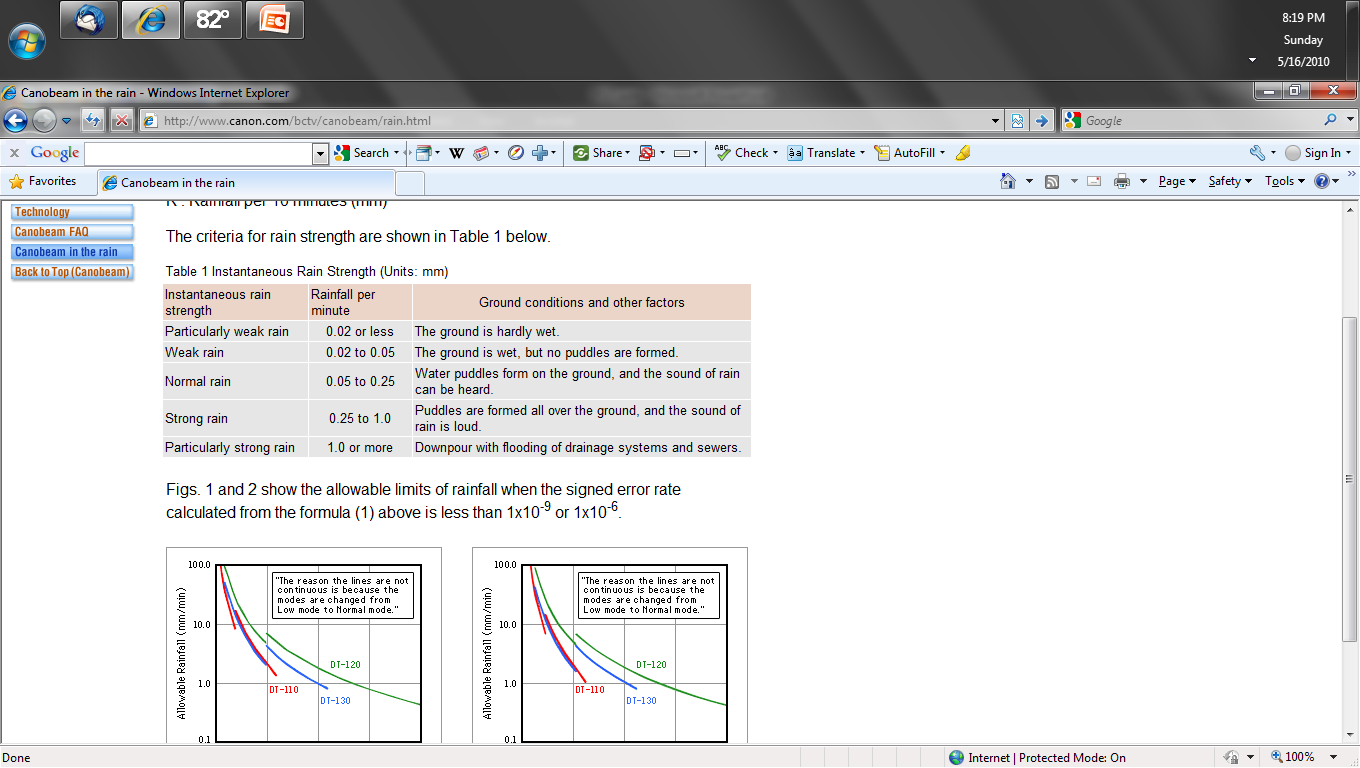 67
Copyright 2005-2010 Kenneth M. Chipps Ph.D. www.chipps.com
Rain
Here are distance limits for the DT-100 Series at two different BERs
68
Copyright 2005-2010 Kenneth M. Chipps Ph.D. www.chipps.com
Rain
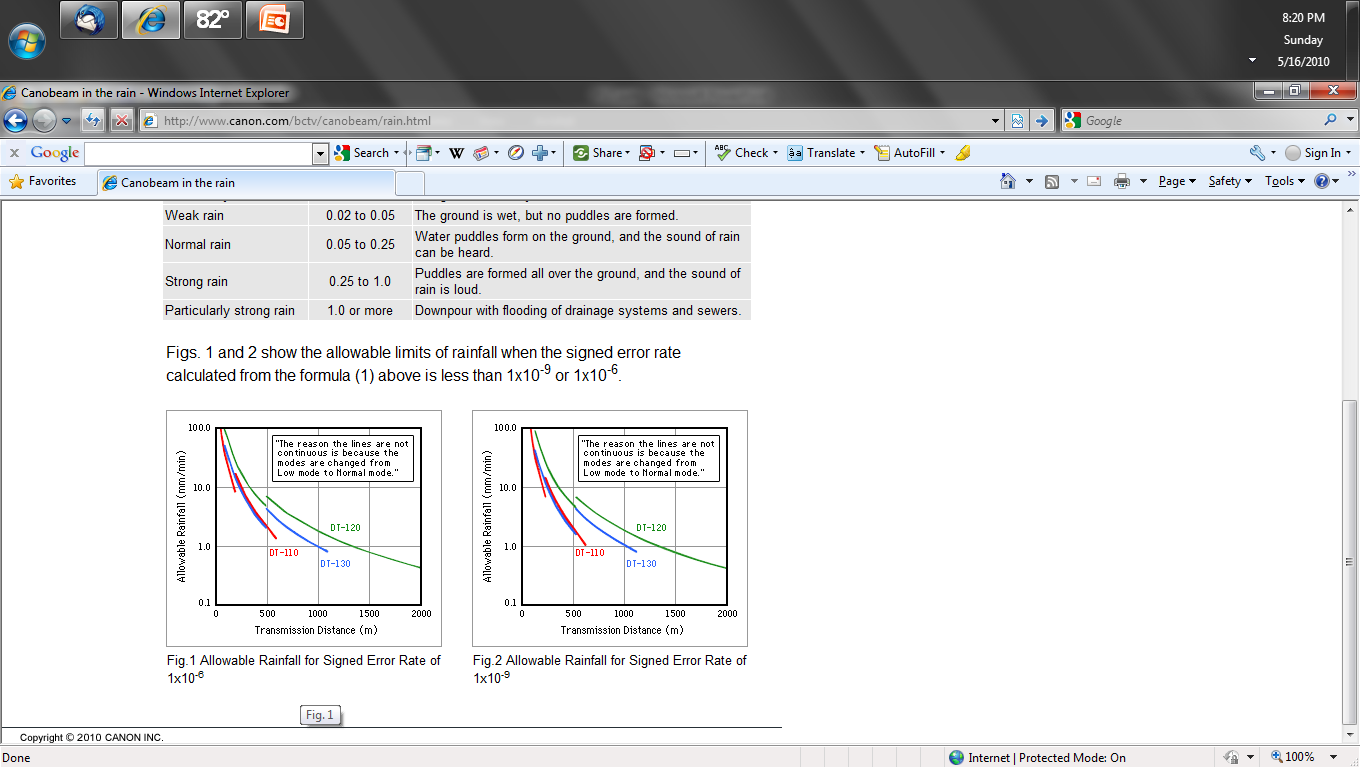 69
Copyright 2005-2010 Kenneth M. Chipps Ph.D. www.chipps.com
Snow
Snowflakes are ice crystals that come in a variety of shapes and sizes
In general, snow is larger than rain
As the snowflakes are larger than the wavelength of the signal, this is not a major issue, except for whiteout conditions
70
Copyright 2005-2010 Kenneth M. Chipps Ph.D. www.chipps.com
Snow
The effect of snow from light to blizzard to whiteout falls between light rain to moderate fog, with link attenuation potentials of approximately 3 dB per km to 30 dB per km
Snow does produce fog like conditions when it falls in ambient temperatures around 28 to 34 degrees F
71
Copyright 2005-2010 Kenneth M. Chipps Ph.D. www.chipps.com
Ice
In an ice storm ice forming over the lens will block the signal
To prevent this shield the unit or use one with a heater
72
Copyright 2005-2010 Kenneth M. Chipps Ph.D. www.chipps.com
Fog
Fog is the most significant weather related problem with FSO because it is composed of small water droplets with radii about the size of near infrared wavelengths
Fog causes scattering of the signal
Even modest fog can highly attenuate infrared signals over even short distances
Fog is not well understood
73
Copyright 2005-2010 Kenneth M. Chipps Ph.D. www.chipps.com
Fog
As such it is difficult to characterize
Therefore it is difficult to design measures to work around it
74
Copyright 2005-2010 Kenneth M. Chipps Ph.D. www.chipps.com
Smog
Smog is difficult to characterize as it contains both particulate matter and water droplets
If the smog has particles the size of fog, then just like fog it will block the signal
If the particles are larger, then like rain it will not have a major affect on the signal
75
Copyright 2005-2010 Kenneth M. Chipps Ph.D. www.chipps.com
Attenuation Factors
AirFiber, a FSO manufacturer, has suggested the following as common values for the attenuation caused by these various atmospheric problems
Clear air – 5 to 15 dB per km
Rain - 20 to 50 dB per km
Snow – 50 to 150 dB per km
Fog – 50 to 300 dB per km
76
Copyright 2005-2010 Kenneth M. Chipps Ph.D. www.chipps.com
Attenuation Factors
Another often quoted report by Issac Kim from www.opticalaccess.com, now MRV Communications, reports these values for attenuation for a TerraLink brand FSO system
77
Copyright 2005-2010 Kenneth M. Chipps Ph.D. www.chipps.com
Attenuation Factors
78
Copyright 2005-2010 Kenneth M. Chipps Ph.D. www.chipps.com
Beer’s Law
For the industrious, Beer’s law summarizes attenuation in the atmosphere


t(R) = transmittance at range R
P(R) = laser power at R
P(O) = laser power at the source
79
Copyright 2005-2010 Kenneth M. Chipps Ph.D. www.chipps.com
Beer’s Law
o = attenuation coefficient, which is
o = a+b+c+d
a = The molecular absorption coefficient
b = aerosol absorption coefficient
c = Rayleigh scattering coefficient
d = Mie scattering coefficient
80
Copyright 2005-2010 Kenneth M. Chipps Ph.D. www.chipps.com
Overcoming Problems
The main problem in overcoming weather related problems over any but short distances is the low power of the units
Higher powers are technically possible, but they are dangerous to those exposed to the beam
To compensate for the loss of the FSO signal many manufacturers add a backup microwave unit in the same cabinet
81
Copyright 2005-2010 Kenneth M. Chipps Ph.D. www.chipps.com
Distance
The distance between the two points being connected impacts the performance of FSO systems in three ways
First, even in clear weather conditions, the beam diverges and the detector element receives less power than was transmitted
For a circular beam, the geometrical path loss increases by 6 dB when the distance is increased by a factor of two
82
Copyright 2005-2010 Kenneth M. Chipps Ph.D. www.chipps.com
Distance
Second, the total transmission loss of the beam increases with increasing distance
Third, scintillation effects, as discussed above, accumulate with longer distances
Therefore, the value for the fade margin in the overall power budget must increase to maintain a predefined value for the BER – Bit Error Rate that is deemed acceptable
83
Copyright 2005-2010 Kenneth M. Chipps Ph.D. www.chipps.com
Distance
The common distances for FSO units is from 500 meters to 2 kilometers with 500 meters being the distance where these units work best
Most systems rated for greater than 1 km incorporate three or more lasers operating in parallel to mitigate distance-related issues
84
Copyright 2005-2010 Kenneth M. Chipps Ph.D. www.chipps.com
Distance
The best lengths for FSO is under 200 meters in foggy environments and 350 to 450 meters otherwise
For the longer distances automatic tracking systems that keep the beams at each end pointing at each other can be used to create a link, but as the weather conditions deteriorate so does the quality of the link
85
Copyright 2005-2010 Kenneth M. Chipps Ph.D. www.chipps.com
Distance
Depending on the availability figure required and the five to ten year visibility figures from the weather service, the link may be possible
86
Copyright 2005-2010 Kenneth M. Chipps Ph.D. www.chipps.com
Link Margin
If it is desired to calculate a link margin for a link, rather than relying on the experience of the vendor or industry guidelines, this formula can be used
87
Copyright 2005-2010 Kenneth M. Chipps Ph.D. www.chipps.com
Link Margin
P =  power
dr = receiver aperture diameter in meters
dt = transmitter aperture diameter in meters
D = beam divergence in mrad
R = range in kilometers
a = atmospheric attenuation factor in dB per kilometer
See the table above for these values
88
Copyright 2005-2010 Kenneth M. Chipps Ph.D. www.chipps.com
Availability
The availability of a connection, whether it is wired or wireless, is determined by the BER – Bit Error Rate of the link
The BER measures the number of bits that have an error in a set number of bits
BER is normally expressed along the lines of 1 in 10 to some power, such as 1 in 106
89
Copyright 2005-2010 Kenneth M. Chipps Ph.D. www.chipps.com
Availability
When the BER is stated to be of 1 in 106 for example, this means that on average for every million bits sent, one will have an error
The BER by itself is meaningless until translated it into something more useful, such as the number of frames that have an error
90
Copyright 2005-2010 Kenneth M. Chipps Ph.D. www.chipps.com
Availability
If Ethernet frames are sent over the FSO link using standard 1500 byte frames, 1 in 106 means one bad frame in every 83
One bad frame out of every 83 is not very good
A rating of 1 in 1012 is generally considered to be an extremely reliable link
Many FSO systems state their BER figures as 1 in 109 or higher
91
Copyright 2005-2010 Kenneth M. Chipps Ph.D. www.chipps.com
Availability
However, they do not always point out that this is only achievable at a distance of a few hundred meters
As the distance goes up, and the weather conditions deteriorate, the BER will also increase
92
Copyright 2005-2010 Kenneth M. Chipps Ph.D. www.chipps.com
Availability
Regardless of the published BER figure for a particular model of FSO equipment, each link will have its own BER based on the microclimate the link must operate in
Recall that unlike a wired network, the FSO system must operate in a dynamic and uncontrollable environment
BER is directly related to link availability
93
Copyright 2005-2010 Kenneth M. Chipps Ph.D. www.chipps.com
Availability
To maintain the required uptime or availability rating the bit error rate must be kept within expected limits
For an FSO link the only option is to reduce the distance or use a radio frequency backup unit along with the FSO connection
94
Copyright 2005-2010 Kenneth M. Chipps Ph.D. www.chipps.com
Availability
Unless the distance is less than 200 meters or a radio frequency backup system is included, FSO systems are basically a three nines method, four nines at best
What is desired is the mythical five nines of 99.999 percent uptime at the rated speed
95
Copyright 2005-2010 Kenneth M. Chipps Ph.D. www.chipps.com
Availability
This type of availability figure calls for a BER of 1 in 1012 or better
Common BERs seen in operating networks are
Fiber Optic Cable
1 in 1010 to 1 in 1016
Ethernet
1 bad frame in 10,000
Which is 1 in 108 for a 1,500 byte Ethernet frame
96
Copyright 2005-2010 Kenneth M. Chipps Ph.D. www.chipps.com
Availability
The BER and availability percentages really come down to how much time might the link be unavailable
For example in a 24 x 7 scenario the following downtime could be seen and still meet these levels
99.999 – 5 minutes per year
99.99 – 53 minutes per year
99.9 – 8 hours 43 minutes per year
97
Copyright 2005-2010 Kenneth M. Chipps Ph.D. www.chipps.com
Availability
So at three nines a FSO connection could suffer over eight hours of downtime a year
But keep in mind that few wired local loop connections are actually five nines
Most SLAs – Service Level Agreements for long distance wired links cover the network core only, not the last mile
98
Copyright 2005-2010 Kenneth M. Chipps Ph.D. www.chipps.com
Availability
However, most problems with wired connections occur in the last mile from the service provider’s point of presence to the customer
In comparison when used within its distance limits, FSO can be highly reliable
99
Copyright 2005-2010 Kenneth M. Chipps Ph.D. www.chipps.com
Speed
Speeds for FSO systems typically run from 1.5 Mbps to 2.5 Gbps
The best use of FSO is around 100 Mbps with Gbps links seeing wider use in the future
In standard FSO systems, two elements limit the bandwidth of the overall system
These elements are the transmission source and the photo detector
100
Copyright 2005-2010 Kenneth M. Chipps Ph.D. www.chipps.com
Speed
When LEDs are used, the bandwidth is typically limited to 155 Mbps
When semiconductor laser sources are used, the speed can be much higher
Common speeds in deployed units are 100 Mbps to 2.5 Gbps
160 Gbps is said to be possible at least in test units
101
Copyright 2005-2010 Kenneth M. Chipps Ph.D. www.chipps.com
Speed
These speeds fall off whenever the backup radio frequency based unit must be used due to atmospheric conditions, but the link is still operational
102
Copyright 2005-2010 Kenneth M. Chipps Ph.D. www.chipps.com
FSO Network Layout
Unlike a radio frequency based data network where a single base station can function as a member of different types of network layouts by just changing the antenna, a FSO system is always fundamentally a point-to-point link
103
Copyright 2005-2010 Kenneth M. Chipps Ph.D. www.chipps.com
Deployment
A major advantage to a FSO network connection is the speed with which it can be deployed
Once the units are acquired, deployment, if inside behind a window, consists of
Plugging them into a network connection
Plugging them into electrical power
Aligning and configuring the units
All of this could be done in a couple of hours
104
Copyright 2005-2010 Kenneth M. Chipps Ph.D. www.chipps.com
Deployment
On moving, redeployment is equally as simple
This is in contrast to acquiring right-of-way, arranging for permits, digging ditches, and so on as are required for fiber optic cable connections
Unlike many radio frequency connections, FSO systems do not require a license
105
Copyright 2005-2010 Kenneth M. Chipps Ph.D. www.chipps.com
Deployment
The FCC’s authority stops at 300 GHz, FSO is in the THz area
106
Copyright 2005-2010 Kenneth M. Chipps Ph.D. www.chipps.com
Security
Inherent security for FSO links is generally adequate, as the optical beam is extremely difficult to intercept
To do so requires placing a receiver very near or directly in the narrow, invisible light path
The beamwidth does spread out with distance
107
Copyright 2005-2010 Kenneth M. Chipps Ph.D. www.chipps.com
Security
For example one vendor reports these beam diameters
At 100 m – 18 to 40 cm beam diameter
At 300 m – 54 to 120 cm beam diameter
At 500 m – 90 to 200 cm beam diameter
Still this is a rather narrow beam, especially when compared to radio frequency based systems
108
Copyright 2005-2010 Kenneth M. Chipps Ph.D. www.chipps.com
Security
Shown next is a graphic produced by MRV Communications, which illustrates this quite well
If additional security is required, encryption can be used over a link of this type
109
Copyright 2005-2010 Kenneth M. Chipps Ph.D. www.chipps.com
Security
The FSO beam
110
Copyright 2005-2010 Kenneth M. Chipps Ph.D. www.chipps.com
Security
Of course if the beam is broken, the connection immediately drops and transmissions stops
It is possible to intercept the beam without bringing the link down, but this should be detected and reported by the management system as a reduction in the received signal
111
Copyright 2005-2010 Kenneth M. Chipps Ph.D. www.chipps.com
Security
The signal can also be intercepted by placing a rogue receiver behind the real receiver
The way around this is to place a wall behind the real receiver and physically inspect the location on a regular basis either in person or by video surveillance
112
Copyright 2005-2010 Kenneth M. Chipps Ph.D. www.chipps.com
Security
The wall or shield should be at least twice as large as the beam diameter at the distance where the shield is installed and made of a non reflective surface
Another even more secure method is to place the units inside behind a window as discussed below
The optical signal is also relatively immune to jamming
113
Copyright 2005-2010 Kenneth M. Chipps Ph.D. www.chipps.com
FSO Equipment
Only a few pieces of equipment are required to create a FSO link
All the parts are mounted together within a few feet of each other
The outdoor equipment consists of
Main FSO unit to generate the beam
Outdoor box to convert the signal from the LAN to the FSO unit, control the unit, and manage the connection
114
Copyright 2005-2010 Kenneth M. Chipps Ph.D. www.chipps.com
FSO Equipment
Cables, which can be fiber optic or UTP, used to connect the FSO equipment to the local area network
Electrical power to the FSO outdoor unit using an exterior electrical outlet or power over Ethernet
115
Copyright 2005-2010 Kenneth M. Chipps Ph.D. www.chipps.com
FSO Equipment Layout
116
Copyright 2005-2010 Kenneth M. Chipps Ph.D. www.chipps.com
FSO Equipment
Prices of FSO systems typically range from $4,000 to $18,000 in 2008 dollars for typical units
As the distance that can be spanned increases, the throughout of the link goes up, and as radio frequency backup is included, the price increases significantly
117
Copyright 2005-2010 Kenneth M. Chipps Ph.D. www.chipps.com
FSO Equipment
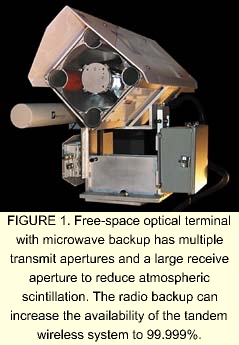 LaserTransceiverwithMultiple Beams
Radio Frequency Backup Connection
118
Copyright 2005-2010 Kenneth M. Chipps Ph.D. www.chipps.com
Site Survey
Before deciding to use FSO as the connection between two sites an on-site site survey must be performed
This survey should address the issues generally considered when installing data network equipment as well as those peculiar to FSO
119
Copyright 2005-2010 Kenneth M. Chipps Ph.D. www.chipps.com
Site Survey
The steps in this site survey at both ends are
Determine the distance to be spanned
Check for line of sight
Select a mounting location
Select locations for electrical power and data cable routing
120
Copyright 2005-2010 Kenneth M. Chipps Ph.D. www.chipps.com
Distance to Span
As FSO systems are very distance limited, one of the first things to do is to determine the distance to be spanned by the link
For short distances this can be measured with a tape or a wheeled unit
121
Copyright 2005-2010 Kenneth M. Chipps Ph.D. www.chipps.com
Distance to Span
For longer distances it is easier to use a GPS unit to determine the latitude and longitude at each location, then calculate the distance from that using the function built-in to whatever handheld GPS unit is being used
For example, here is the procedure for a basic Garmin GPS device
122
Copyright 2005-2010 Kenneth M. Chipps Ph.D. www.chipps.com
Distance to Span
Procedure to MeasureDistance
123
Copyright 2005-2010 Kenneth M. Chipps Ph.D. www.chipps.com
Distance to Span
If you wish to calculate the distance yourself, the easiest way to find formulas to calculate the distance using latitude and longitude is to go to www.google.com and search using terms such as “calculate distance latitude longitude”
Several sites that will take the coordinates and produce the distance will be in the listings, as well as formulas you can use
124
Copyright 2005-2010 Kenneth M. Chipps Ph.D. www.chipps.com
Distance to Span
See http://jan.ucc.nau.edu/~cvm/latlongdist.html for example
Remember links change over time
125
Copyright 2005-2010 Kenneth M. Chipps Ph.D. www.chipps.com
Distance to Span
A typical formula used is
Arccos[Cos[a1] Cos[b1] Cos[a2] Cos[b2] + Cos[a1] Sin[b1] Cos[a2] Sin[b2] + Sin[a1] Sin[a2]]/360 * 2Pi * r
As this is a non-trivial formula to compute, it is far easier to use the function built-in to the GPS handheld unit or one of the web sites
126
Copyright 2005-2010 Kenneth M. Chipps Ph.D. www.chipps.com
Distance to Span
For the industrious, try this Microsoft Excel formula
=3963*ACOS(SIN(A1/57.2958)*SIN(A3/57.2958)+COS(A1/57.2958)*COS(A3/57.2958)*COS(A4/57.2958-A2/57.2958))
This formula produces the Great Circle distance between two points
127
Copyright 2005-2010 Kenneth M. Chipps Ph.D. www.chipps.com
Distance to Span
The latitude and longitude values are entered as decimal values, such as 32.4826 and 97.30763
The values are
A1 = Location One Latitude
A2 = Location One Longitude
A3 = Location Two Latitude
A4 = Location Two Longitude
128
Copyright 2005-2010 Kenneth M. Chipps Ph.D. www.chipps.com
Distance to Span
To convert latitude and longitude values in Degrees:Minutes:Seconds to a decimal value, use this formula
DD:MM:SS * 24, for example 45:30:30 * 24 = 45.50833
129
Copyright 2005-2010 Kenneth M. Chipps Ph.D. www.chipps.com
Line of Sight
Line of sight is a major issue for FSO systems
A clear view one day, may be blocked the next
The user needs to be creative about equipment placement
130
Copyright 2005-2010 Kenneth M. Chipps Ph.D. www.chipps.com
Line of Sight
Although rooftop to rooftop is one of the more typical deployment scenarios for FSO, it might be possible to locate the transceivers behind windows in a building when roof access is not available
The line of sight for a FSO link is dependent on physical and atmospheric obstructions
131
Copyright 2005-2010 Kenneth M. Chipps Ph.D. www.chipps.com
Line of Sight
In addition to the general atmospheric problems, common impediments in the local microclimate are
Smoke
Steam
Fumes from traffic
Local scintillation
132
Copyright 2005-2010 Kenneth M. Chipps Ph.D. www.chipps.com
Line of Sight
Physical obstructions to the signal can include
Vibration
Building movement
East-West orientation
Moving objects, such as traffic or crane arms
Static or growing objects, such as trees
133
Copyright 2005-2010 Kenneth M. Chipps Ph.D. www.chipps.com
Line of Sight
Steam is an odd problem as sometimes it appears as a heat plume producing scintillation and other times more like fog blocking the signal entirely
Some factory operations will produce quite large steam clouds in certain weather conditions
Local scintillation can come from
134
Copyright 2005-2010 Kenneth M. Chipps Ph.D. www.chipps.com
Line of Sight
Air conditioning units
The distance from the unit to the edge of the roof, when the roof surface produces heat, such as a metal or black tar roof
Chimneys
Hot fumes from traffic or equipment
Steam
To reduce the effect of local scintillation place the units near the edge of the building
135
Copyright 2005-2010 Kenneth M. Chipps Ph.D. www.chipps.com
Line of Sight
The line of sight should clear any type of exhaust or heat producing surface by three to five meters
Vibration of the unit, if excessive, will also cause the link to fail due to movement of the beam
136
Copyright 2005-2010 Kenneth M. Chipps Ph.D. www.chipps.com
Line of Sight
Vibration producers include sources of fast but small movements, such as
Elevators
Compressors or other equipment
Nearby traffic
Movement of the entire building is a slower process, but this type of movement has produces larger changes in the location of the FSO unit
137
Copyright 2005-2010 Kenneth M. Chipps Ph.D. www.chipps.com
Line of Sight
FSO links can also be affected by the receiver being blinded by the sun when these links are deployed East to West
The problem occurs when the sun rests directly behind one of the units
The sunlight beaming around the sides of the unit, prevents the unit at the other end from seeing the beam being sent to it
138
Copyright 2005-2010 Kenneth M. Chipps Ph.D. www.chipps.com
Line of Sight
This condition can also saturate the receiver’s electronics at the other end of the link
139
Copyright 2005-2010 Kenneth M. Chipps Ph.D. www.chipps.com
East-West Problem
140
Copyright 2005-2010 Kenneth M. Chipps Ph.D. www.chipps.com
East-West Problem
141
Copyright 2005-2010 Kenneth M. Chipps Ph.D. www.chipps.com
Line of Sight
To mitigate, but not solve, this problem optical filters can be placed over the lens or a radio frequency backup unit can be provided with the FSO system
The other alternative is to just tolerate the condition, as it only occurs for a few minutes each day a few days a year
This can bring the link down for up to five minutes on the days when this occurs
142
Copyright 2005-2010 Kenneth M. Chipps Ph.D. www.chipps.com
Line of Sight
Light reflected into the units can also cause a similar problem
This may be an issue in areas where the building are covered in glass designed to reflect sunlight
Moving and static objects can come and go, as can your line of sight
143
Copyright 2005-2010 Kenneth M. Chipps Ph.D. www.chipps.com
Line of Sight
There are an unending supply of moving and static objects, such as flags, loading cranes, trees, snow buildup, and flocks of birds roosting
There is little that can be done about this, except to maintain an adequate height over those obstructions observed to exist today and which may grow up into the line of sight in the future
144
Copyright 2005-2010 Kenneth M. Chipps Ph.D. www.chipps.com
Equipment Mounting
There are two places where FSO equipment can be mounted
Outside
Inside
There are issues related to both locations
Regardless of the location the equipment used to establish a FSO link must be absolutely rigid
145
Copyright 2005-2010 Kenneth M. Chipps Ph.D. www.chipps.com
Equipment Mounting
As the beam widths of these signals are quite narrow, any movement of the device transmitting or receiving this beam will cause the signal to drop or fail completely
Recall the millirad from above
Misalignment of 1 millirad will case the beam to shift by one meter at 1,000 meters
146
Copyright 2005-2010 Kenneth M. Chipps Ph.D. www.chipps.com
Equipment Mounting
This need for rigidity means towers are a poor choice for mounting as they sway too easily
A tower is generally considered to be anything over 1 meter or so in this application
Whatever the unit is mounted to, that surface must remain rigid over time
147
Copyright 2005-2010 Kenneth M. Chipps Ph.D. www.chipps.com
Equipment Mounting Outside
When mounting FSO equipment outside there are several issues to consider
These are
Permits
Roof access rights
Physical access
Mounting options
148
Copyright 2005-2010 Kenneth M. Chipps Ph.D. www.chipps.com
Equipment Mounting Outside
Depending on the jurisdiction a permit may be required before a device is attached to the outside of a building
As permits come from governments, they usually take time to acquire
In some cases an engineer may have to be consulted to determine the suitability of the mounting method before such as permit is granted
149
Copyright 2005-2010 Kenneth M. Chipps Ph.D. www.chipps.com
Equipment Mounting Outside
Most building owners charge for access to the roof or exterior of the building, if the lease does not grant this
Connections will have to be made to the FSO equipment to carry the data signal and power to it
Be sure this is possible for the location on the building that is selected
150
Copyright 2005-2010 Kenneth M. Chipps Ph.D. www.chipps.com
Equipment Mounting Outside
FSO systems can be mounted one of two ways when installed outside
Penetrating
Non-Penetrating
In a penetrating type of mount the unit or the unit’s mount is bolted to the building one place or the other
151
Copyright 2005-2010 Kenneth M. Chipps Ph.D. www.chipps.com
Equipment Mounting Outside
For a non-penetrating mount, weight of some type is used to keep the unit still
Sand, water, and concrete blocks are commonly used for this
No matter how it is mounted, keep the unit high enough that people working do not block the signal
152
Copyright 2005-2010 Kenneth M. Chipps Ph.D. www.chipps.com
Penetrating Mount
153
Copyright 2005-2010 Kenneth M. Chipps Ph.D. www.chipps.com
Penetrating Mount
154
Copyright 2005-2010 Kenneth M. Chipps Ph.D. www.chipps.com
Non-Penetrating Mount
Concrete Blocks
155
Copyright 2005-2010 Kenneth M. Chipps Ph.D. www.chipps.com
Non-Penetrating Mount
Concrete Blocks
156
Copyright 2005-2010 Kenneth M. Chipps Ph.D. www.chipps.com
Mounting Outside
For most manufacturers of FSO equipment the preferred method of mounting is to the top of a concrete roof ledge
This requires that a set of holes be drilled into the ledge, into which concrete anchors are placed
The unit’s mounting plate is then attached to the ledge by using the concrete anchor bolts
157
Copyright 2005-2010 Kenneth M. Chipps Ph.D. www.chipps.com
Mounting Outside
Finally the FSO unit itself is attached to the mount
Unless no other method can be used, non-penetrating mounts are to be avoided, as it is difficult to ensure sufficient rigidity with them
158
Copyright 2005-2010 Kenneth M. Chipps Ph.D. www.chipps.com
Roof Ledge Mount
159
Copyright 2005-2010 Kenneth M. Chipps Ph.D. www.chipps.com
Pole Mount
Another manufacturer, fSONA, recommends mounting their equipment to a short pole, which is then mounted to the building structure
This allows for more range for adjustment
But this method can be more difficult if the location is not against a solid wall
160
Copyright 2005-2010 Kenneth M. Chipps Ph.D. www.chipps.com
Pole Mount
161
Copyright 2005-2010 Kenneth M. Chipps Ph.D. www.chipps.com
Pole Mount
162
Copyright 2005-2010 Kenneth M. Chipps Ph.D. www.chipps.com
Equipment Mounting Inside
The main problem for inside installations is the type of glass through which it must transmit
Common window issues to consider include
Optical aberrations in the glass
Double or triple pane glass
Tinting
163
Copyright 2005-2010 Kenneth M. Chipps Ph.D. www.chipps.com
Equipment Mounting Inside
Common values for the reduction in the signal when passing through glass are 4% per surface, in other words 4% for each side of a pane of glass
This means for a double pane window the total is 16%
164
Copyright 2005-2010 Kenneth M. Chipps Ph.D. www.chipps.com
Equipment Mounting Inside
The angle to the window glass of the beam should be larger than 1 degree and less than 30 degrees from perpendicular to the window surface
At some angles, no light will be transmitted at all, since it will all be reflected back toward the unit
This complete internal reflection is what keeps light inside fiber optic cable
165
Copyright 2005-2010 Kenneth M. Chipps Ph.D. www.chipps.com
Equipment Mounting Inside
Some windows contain coatings that reduce glare
As these windows are often specifically designed to reject infrared glare, the coatings can reduce the signal by 60% or more
166
Copyright 2005-2010 Kenneth M. Chipps Ph.D. www.chipps.com
Equipment Mounting Inside
Weather conditions affect inside mounts as well as those outside
If the window frosts over or snow builds up, the signal can be blocked
The point is to consider line of sight at all times, as this is a critical requirement for FSO links
167
Copyright 2005-2010 Kenneth M. Chipps Ph.D. www.chipps.com
Equipment Mounting Inside
168
Copyright 2005-2010 Kenneth M. Chipps Ph.D. www.chipps.com
Equipment Mounting Inside
169
Copyright 2005-2010 Kenneth M. Chipps Ph.D. www.chipps.com
Equipment Connections
A FSO unit whether mounted outside or inside must be connected to the LAN - Local Area Network and electrical power
For outside mounting a junction box, such as a NEMA enclosure, is typically used
This box should be near the FSO unit
The LAN connection can be made with fiber optic or UTP cable
170
Copyright 2005-2010 Kenneth M. Chipps Ph.D. www.chipps.com
Equipment Connections
171
Copyright 2005-2010 Kenneth M. Chipps Ph.D. www.chipps.com
Equipment Connections
172
Copyright 2005-2010 Kenneth M. Chipps Ph.D. www.chipps.com
Equipment Connections
Fiber OpticData Connection
Electrical Power Connection
173
Copyright 2005-2010 Kenneth M. Chipps Ph.D. www.chipps.com
Equipment Connections
In general electrical connections for computer equipment should be made using a dedicated, isolated, and grounded circuit
This means each circuit goes from its own breaker in the breaker panel to a single outlet
174
Copyright 2005-2010 Kenneth M. Chipps Ph.D. www.chipps.com
Equipment Connections
The circuit should also have an isolated ground, which is one that is attached directly to the ground for the building using a ground wire in the same bundle with the other wires for the circuit
This type of circuit is designated by an orange outlet with a small green triangle
175
Copyright 2005-2010 Kenneth M. Chipps Ph.D. www.chipps.com
Circuit
176
Copyright 2005-2010 Kenneth M. Chipps Ph.D. www.chipps.com
Equipment Connections
Such a circuit is more costly to install than a standard shared circuit
As FSO equipment mounted outdoors cannot easily be protected from electrical disturbances by installation of a UPS or other power conditioning device, the cost may be worth it in the long run
177
Copyright 2005-2010 Kenneth M. Chipps Ph.D. www.chipps.com
Equipment Connections
Some will suggest including a outlet near the device as a convenience while working on the equipment
This is useful, but it may also prove useful for others working in the area, which defeats the purpose of the dedicated and isolated circuit
178
Copyright 2005-2010 Kenneth M. Chipps Ph.D. www.chipps.com
Electrical Connection
Electrical Power Outlet
179
Copyright 2005-2010 Kenneth M. Chipps Ph.D. www.chipps.com
Lightning Protection
Protection from lightning strikes is generally not addressed for FSO installations
Although never said directly, the feeling seems to be that the electrical connection is protected by its connection to the building’s ground and the data connection, being fiber optic cable in most cases, does not require any protection
180
Copyright 2005-2010 Kenneth M. Chipps Ph.D. www.chipps.com
Lightning Protection
If the connection to the network is via copper UTP cable instead of fiber optic cable, then a surge suppressor as discussed in the chapter on outdoor equipment installation should be added to the data line
As the FSO unit itself is small, it does not pose a significant target
181
Copyright 2005-2010 Kenneth M. Chipps Ph.D. www.chipps.com
Lightning Protection
However, these units do tend to be placed on the corners of buildings or out on the edge
In such a location they may be struck
As the unit is unlikely to survive a direct or nearby strike, lightning protection is somewhat pointless, since replacement will be required anyway
182
Copyright 2005-2010 Kenneth M. Chipps Ph.D. www.chipps.com
FSO Safety
Although the units are designed to be safe, eye damage is always a concern with equipment of this type
Do not look directly into the beam from one of these units
183
Copyright 2005-2010 Kenneth M. Chipps Ph.D. www.chipps.com
FSO Safety
Never look directly at a powered on unit from a distance using binoculars or a telescope, as this will magnify the intensity, unless the manufacturer’s specified safe distance is observed
Spotting scopes included with the units to be used for alignment are generally treated to prevent these sorts of problems
184
Copyright 2005-2010 Kenneth M. Chipps Ph.D. www.chipps.com
FSO Safety
Laser are rated by a class system with most units being Class 1M rated
In other words it is safe to view the beam by using only the unaided eye
185
Copyright 2005-2010 Kenneth M. Chipps Ph.D. www.chipps.com
FSO Safety
Sample 780 to 860 nm Label
Sample 1550 nm Label
186
Copyright 2005-2010 Kenneth M. Chipps Ph.D. www.chipps.com
FSO Alignment
Proper alignment is a major concern with FSO systems
As these are laser beams, the units on each end must be initially aligned and maintain that alignment
For these systems to see wide spread deployment, advances must be made in ease of installation and alignment
187
Copyright 2005-2010 Kenneth M. Chipps Ph.D. www.chipps.com
FSO Alignment
To align the signal between the two units most FSO equipment comes with either a telescope or alignment camera or both built-in to the unit
188
Copyright 2005-2010 Kenneth M. Chipps Ph.D. www.chipps.com
FSO Spotting Scope
Spotting Scope
189
Copyright 2005-2010 Kenneth M. Chipps Ph.D. www.chipps.com
FSO Alignment
Alignment is done in two phases
First, gross alignment of the devices is done using whatever tool is provided, such as a sighting scope
This phase, accomplished by moving the entire unit and its mount, points the units directly at each other
The second phase is the fine adjustment to bring the beam exactly into the aperture of the two units at the ends of the link
190
Copyright 2005-2010 Kenneth M. Chipps Ph.D. www.chipps.com
FSO Alignment
Once the mount and the unit are locked in place, this fine adjustment is done using the means provided, such as adjustment screws
The guidance for this type of adjustment is typically provided by a computer program supplied by the vendor
Which means you will need a laptop on the roof
191
Copyright 2005-2010 Kenneth M. Chipps Ph.D. www.chipps.com
FSO Fine Adjustment
192
Copyright 2005-2010 Kenneth M. Chipps Ph.D. www.chipps.com
FSO Fine Adjustment
193
Copyright 2005-2010 Kenneth M. Chipps Ph.D. www.chipps.com
Maintenance
The only maintenance suggested for the devices used in FSO systems is to clean the lens and window, if it is mounted inside, once a quarter or so
194
Copyright 2005-2010 Kenneth M. Chipps Ph.D. www.chipps.com
Conclusion
At this point you should be familiar with the methods and issues related to using a laser based FSO system as a link in a data network
195
Copyright 2005-2010 Kenneth M. Chipps Ph.D. www.chipps.com